Programa Mentor
CICLO SEMINARIOS AES: CVN e Identificador ORCID
Raúl Cañizares y Lucía Medina
CVN
¿Qué es CVN?
El Currículum Vítae Normalizado, CVN, es una Norma estándar que define un mismo formato de presentación de los datos curriculares de los investigadores y que posibilita la interoperabilidad con las diferentes bases de datos de las instituciones. Sirve para que los investigadores puedan presentar su currículo en un formato digital único y común que les permite actualizar de forma automática su información curricular, sin tener que volver a introducirla de nuevo.
CVN facilita la presentación del currículum vítae de una forma unificada en las convocatorias de ayudas públicas del Plan Estatal y autonómicas.
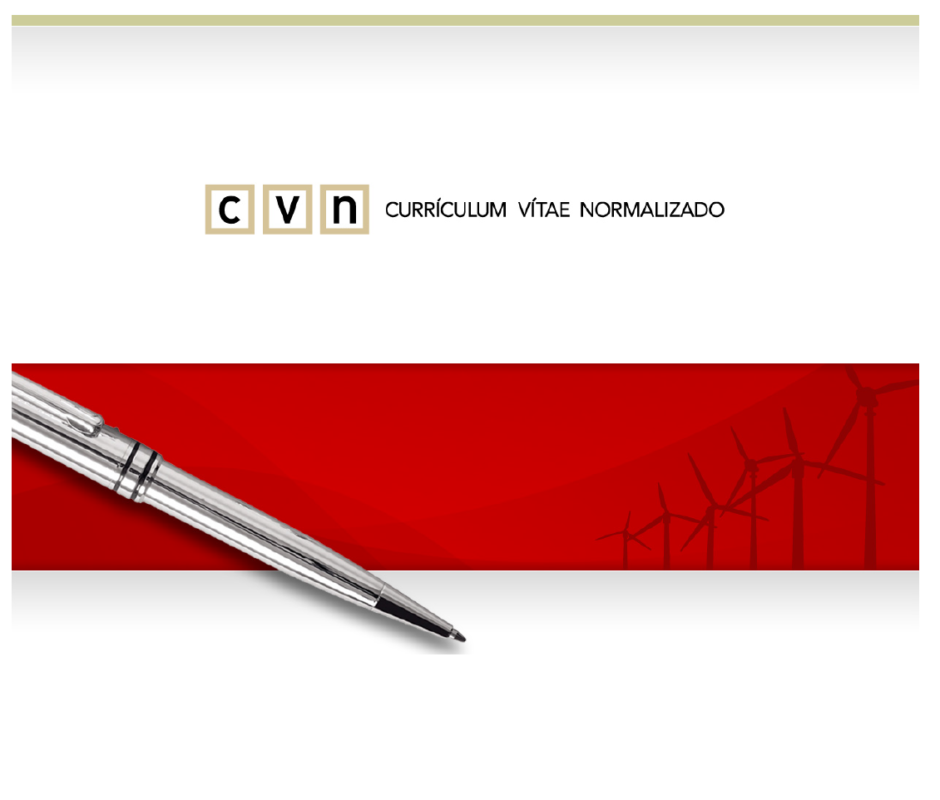 CVN
https://cvn.fecyt.es
Editor CVN. Herramienta de edición de currículos online. Acceso directo. Instituciones adaptadas a CVN. Lista de instituciones certificadas. Acceso directo.
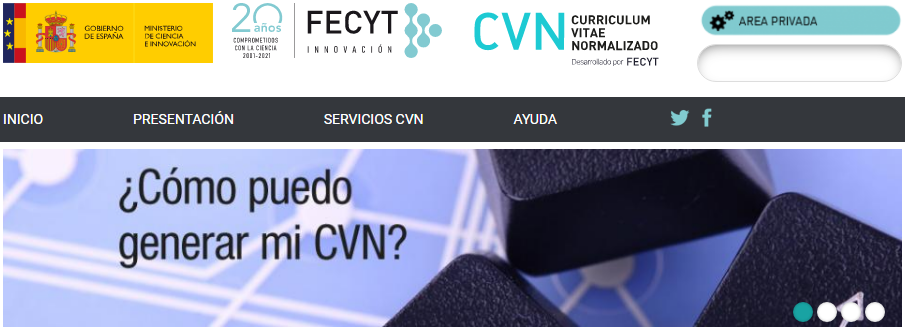 ORCID
ORCID, Open Researcher and Contributor Identification, en español es el Identificador Abierto de Investigador y Colaborador
¿Qué es el ORCID? 

Es un identificador único y gratuito para los investigadores.
ORCID
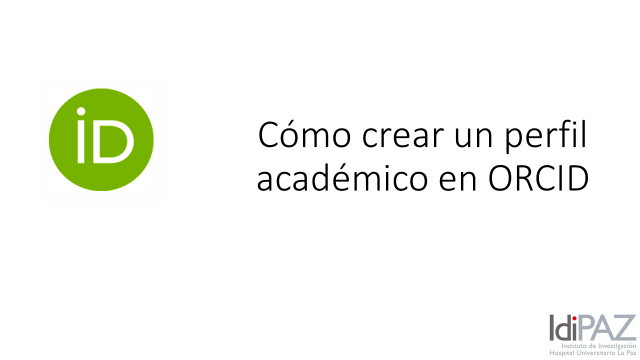 ORCID
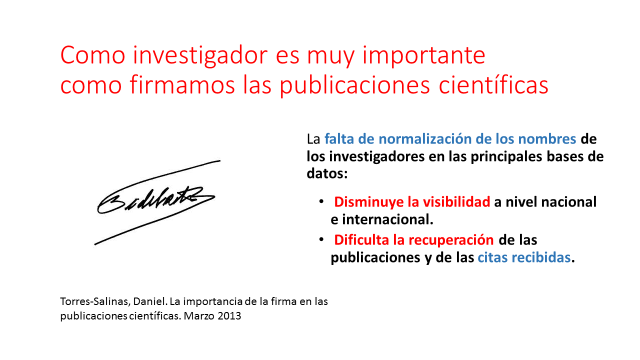 ORCID
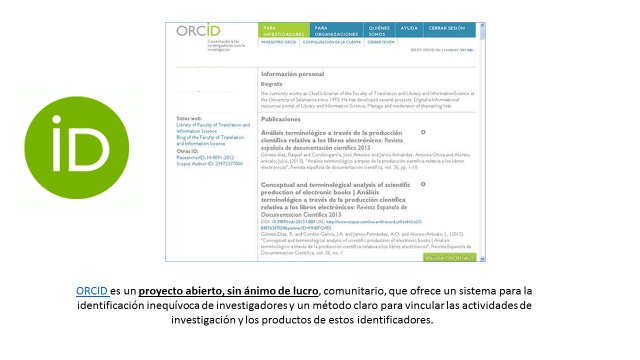 ORCID
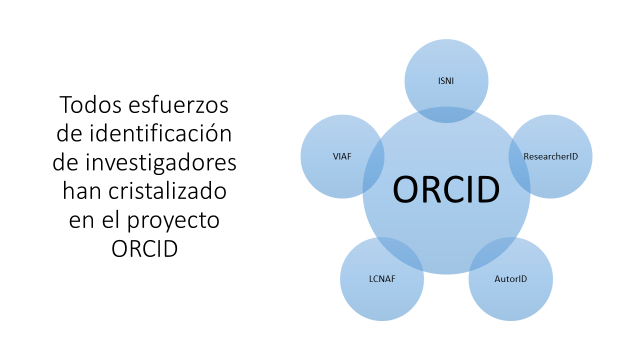 ORCID
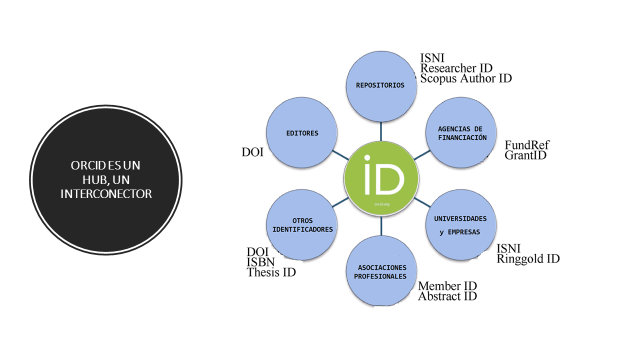 ORCID
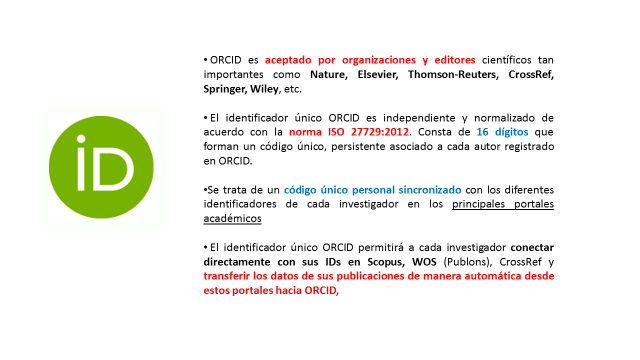 ORCID
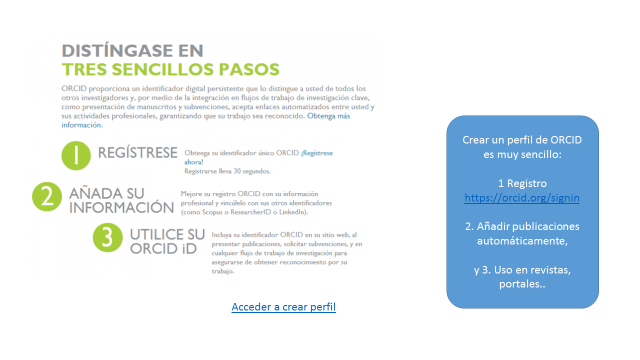 ORCID. Registro
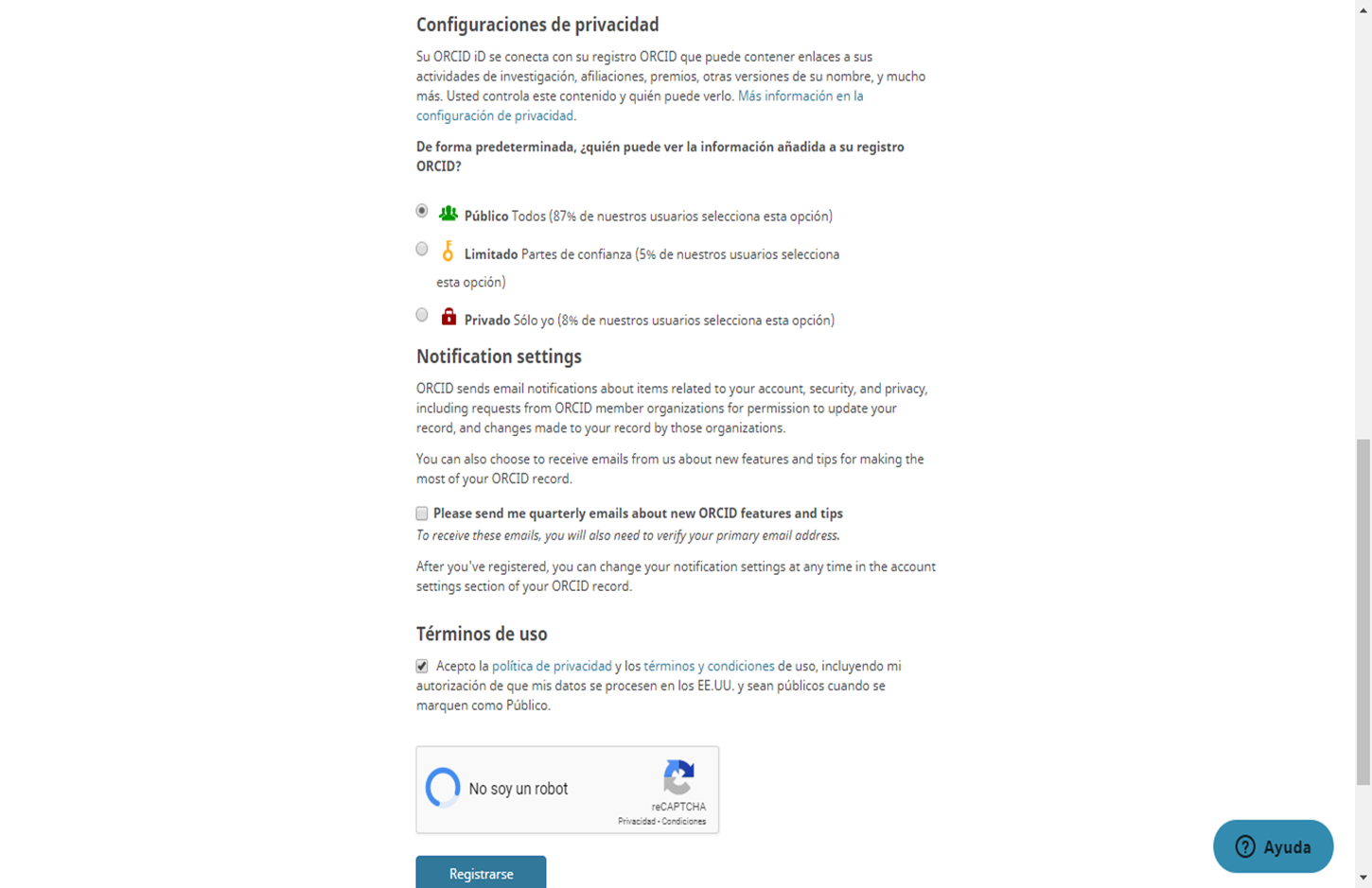 PASO 1. Registro
Es importante hacerlo público
ORCID. Registro
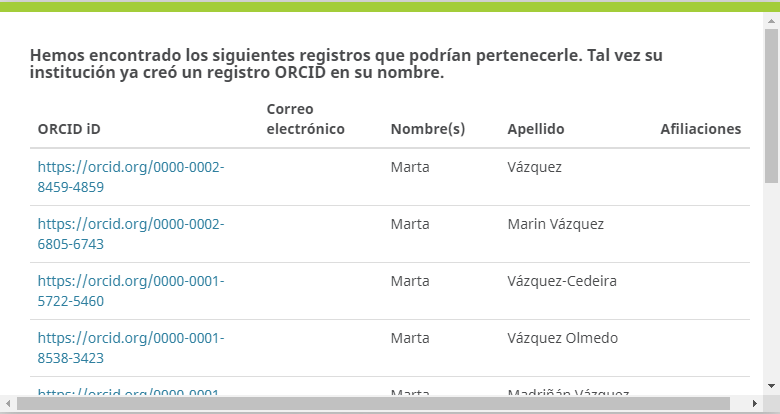 ORCID. Datos personales
PASO 2. Datos personales
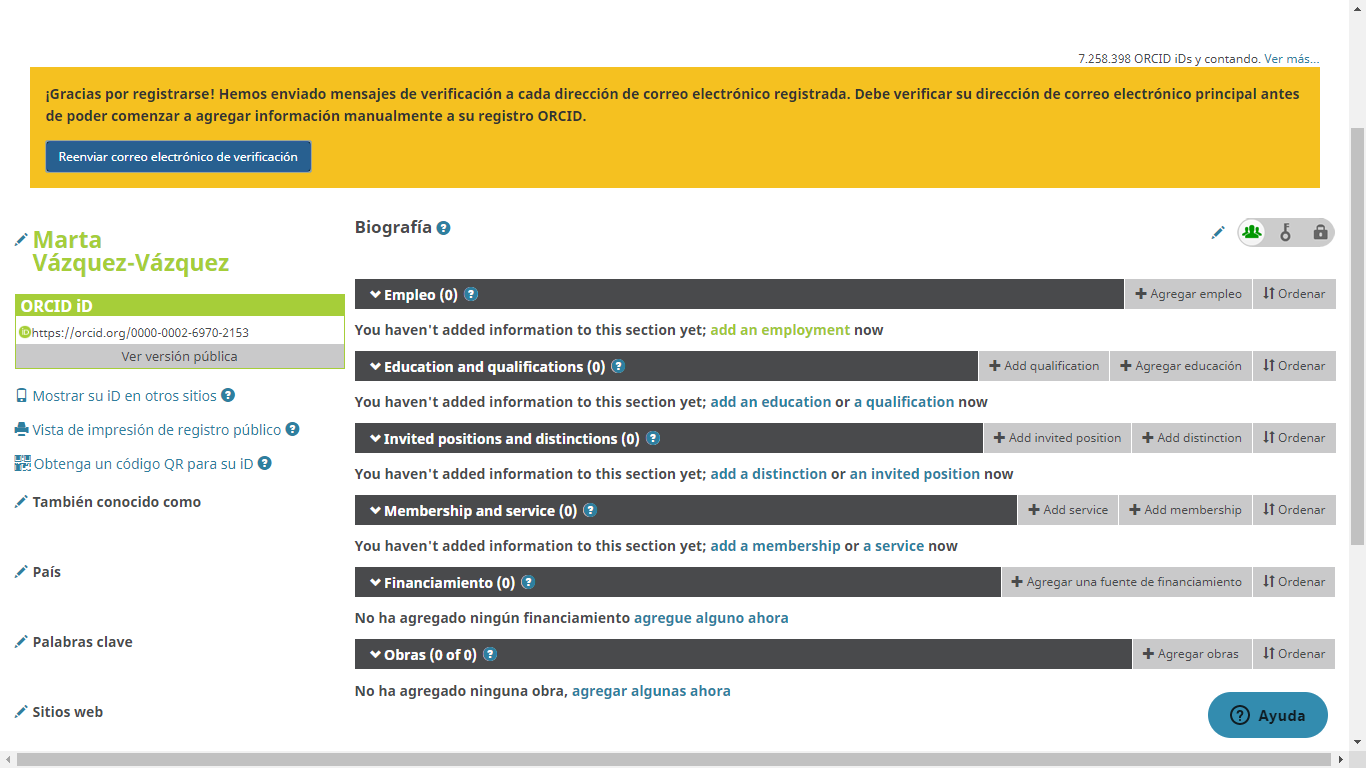 ORCID. Datos personales
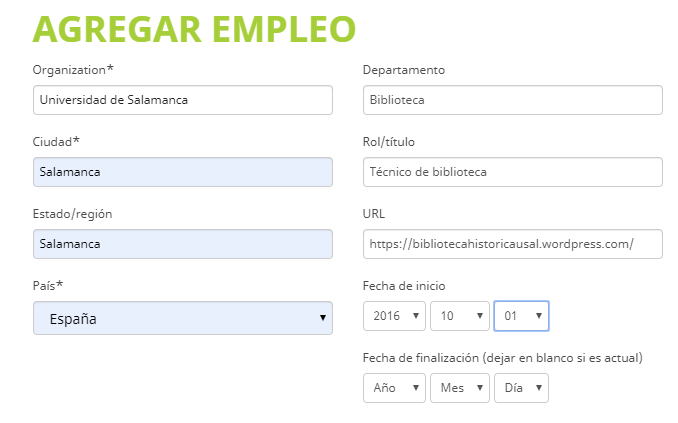 ORCID. Otros nombres
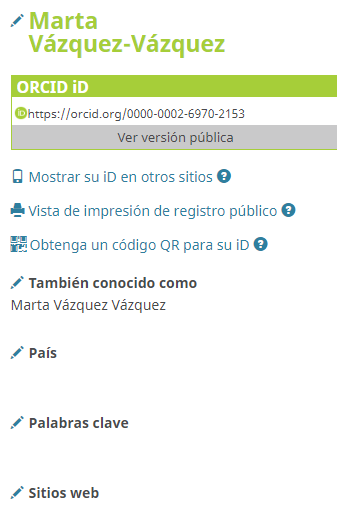 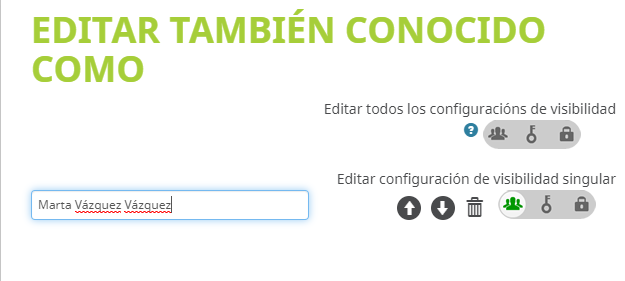 ORCID. Palabras clave
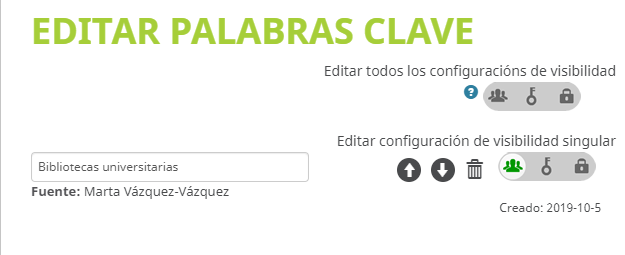 ORCID. Datos personales
ID de
ORCID
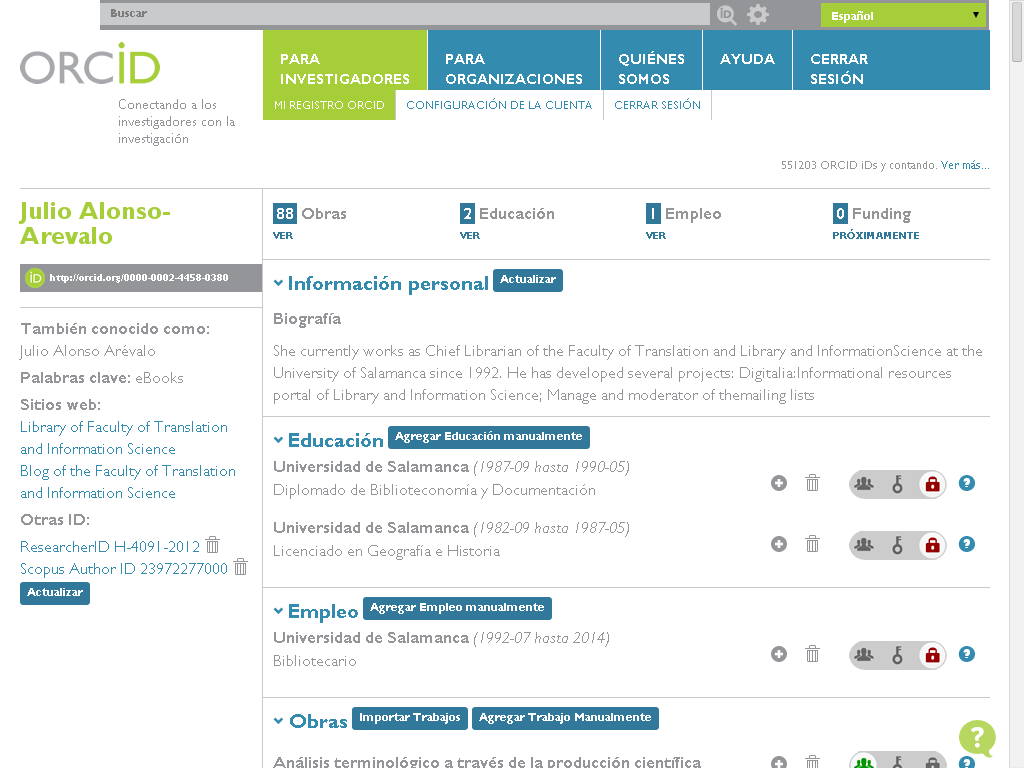 ORCID. Importar obras a ORCID
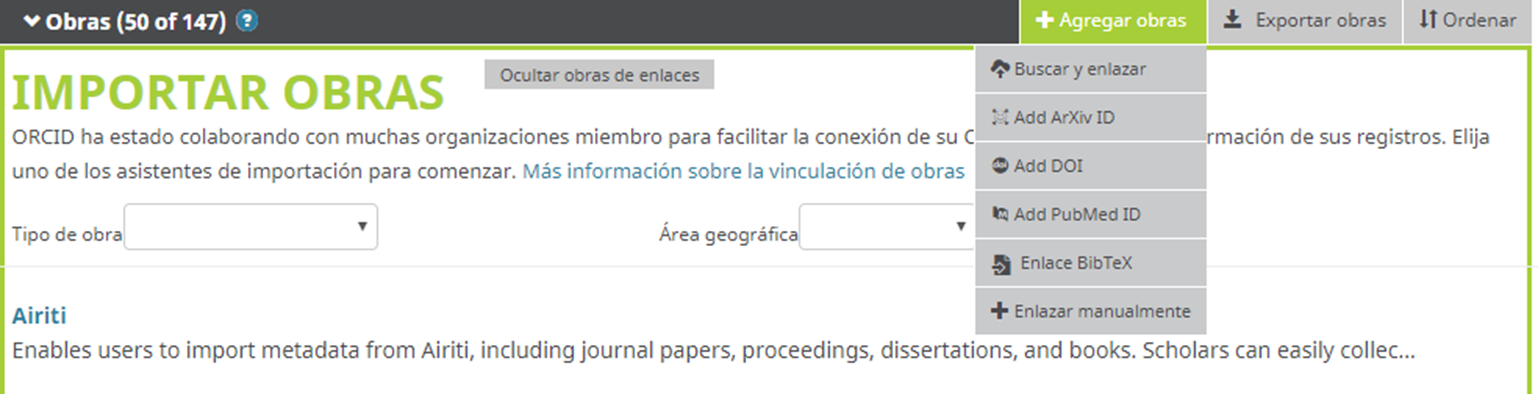 ORCID permite añadir automáticamente las publicaciones a nuestros perfil desde importantes y diversas fuentes de información como Identificadores, Scopus, Research ID, CrossReff, Redalyc, BibText, etc.
ORCID. Buscar y enlazar
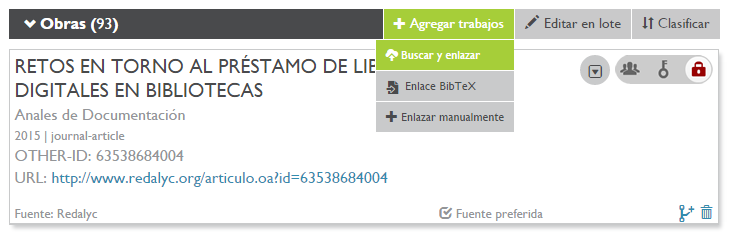 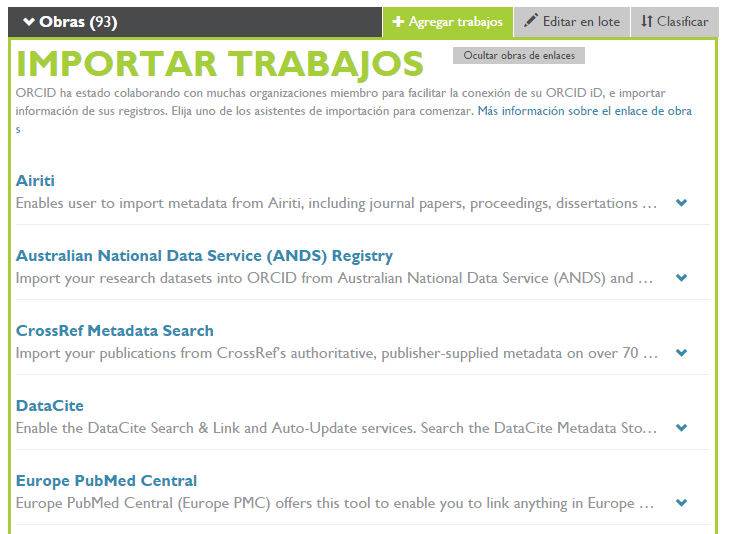 ORCID. Buscar y enlazar obras
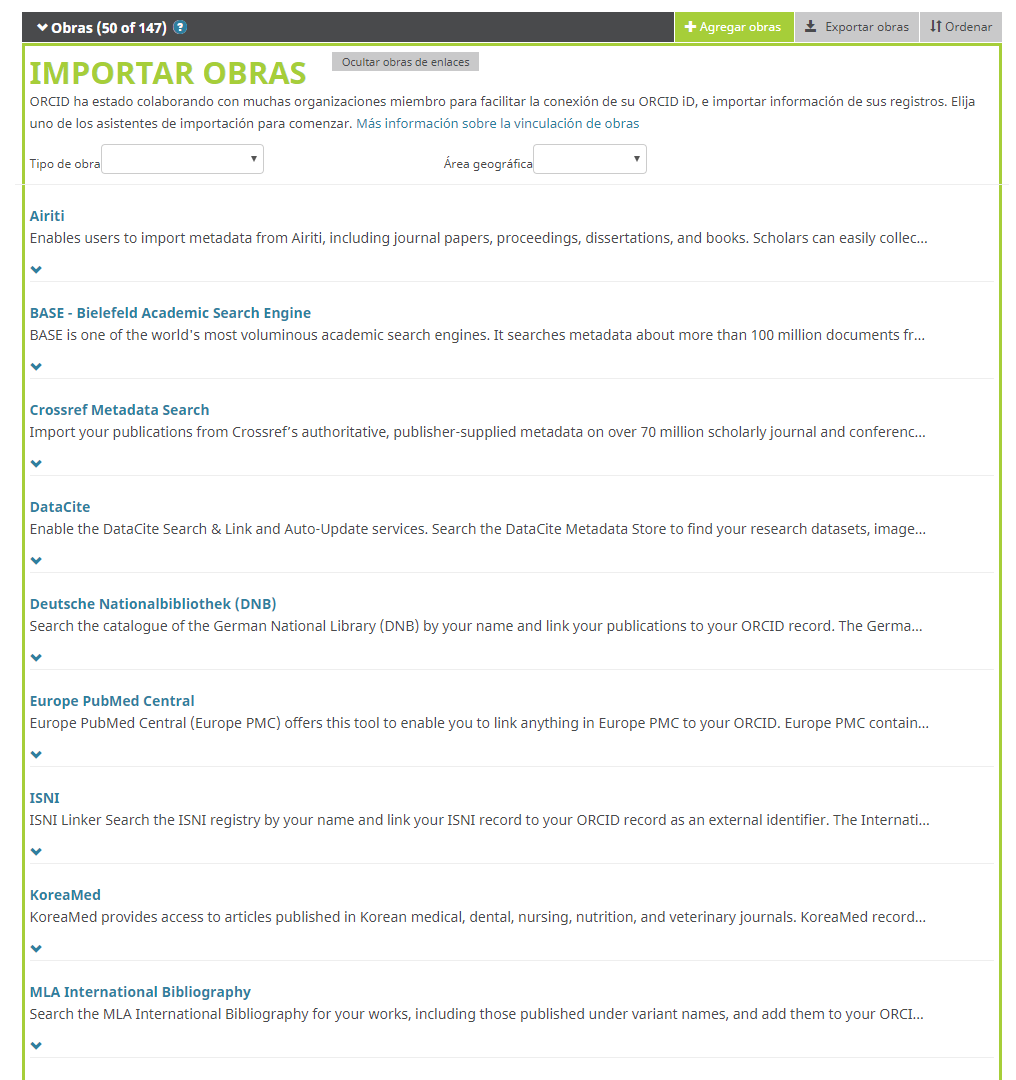 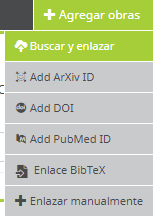 ORCID. Buscar y enlazar obras
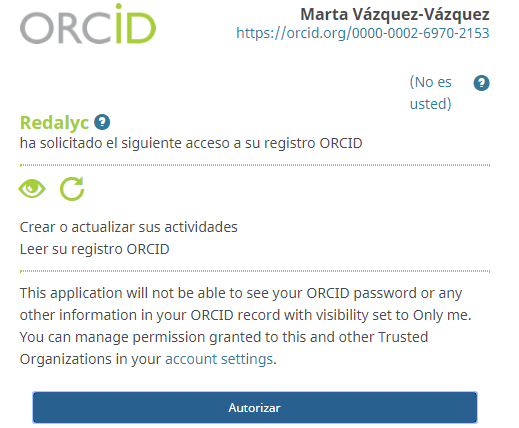 ORCID. Buscar y enlazar obras
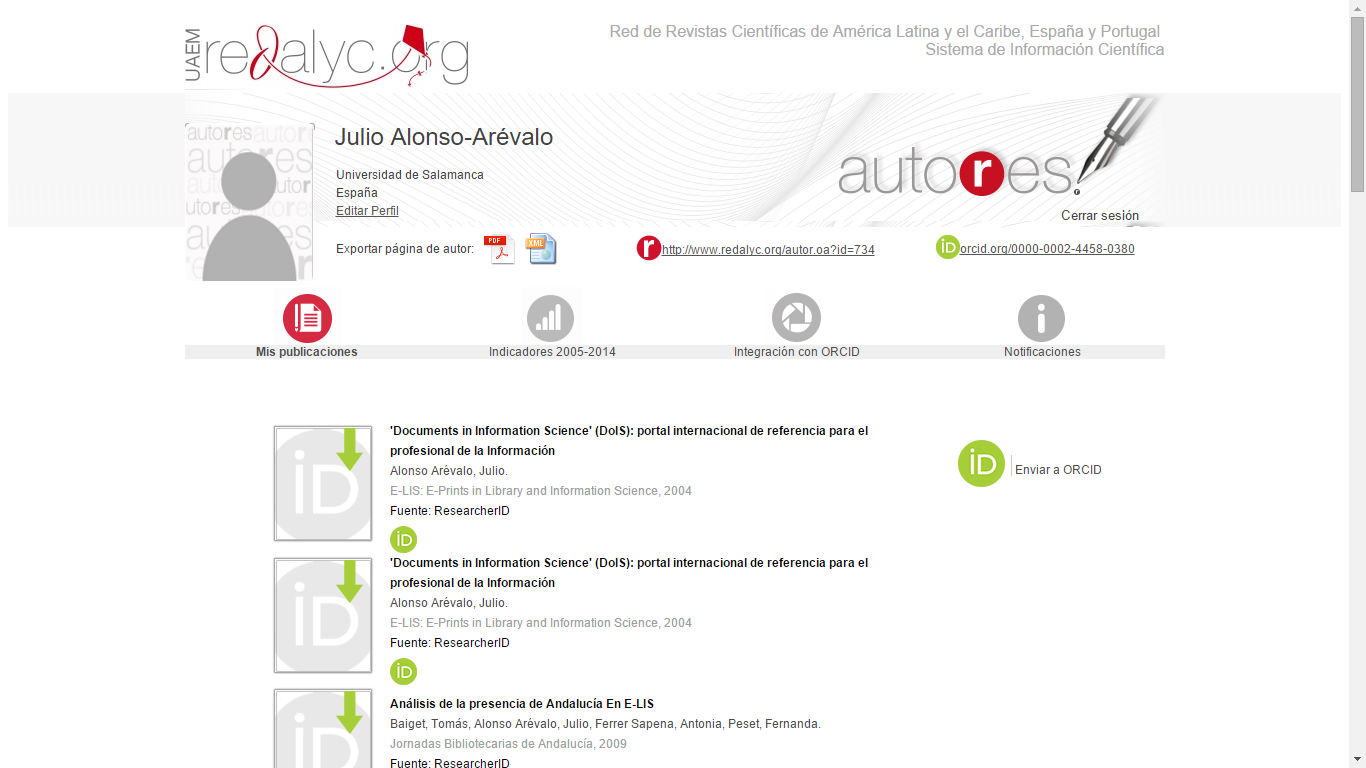 Podemos añadir nuestros registros desde otras plataformas a ORCID simplemente con un clic
ORCID. Buscar y enlazar obras
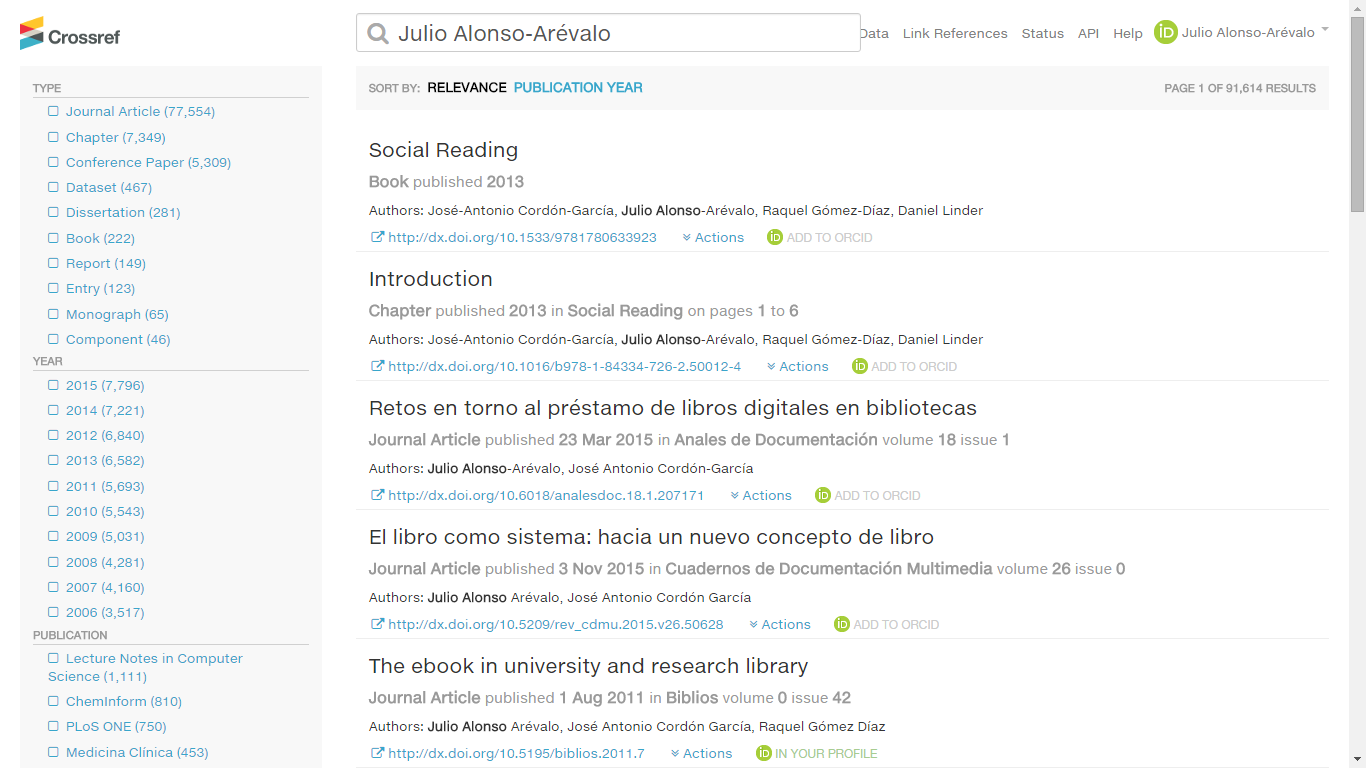 ORCID. Importar Identificadores ArXiv, PubMed y DOI
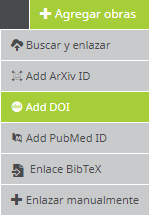 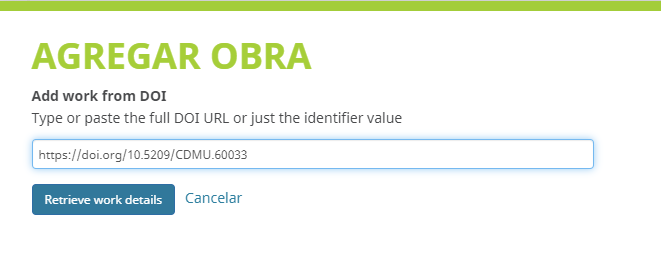 Ejemplo https://doi.org/10.5209/CDMU.60033
ORCID. Importar con BibText
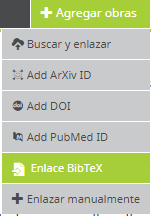 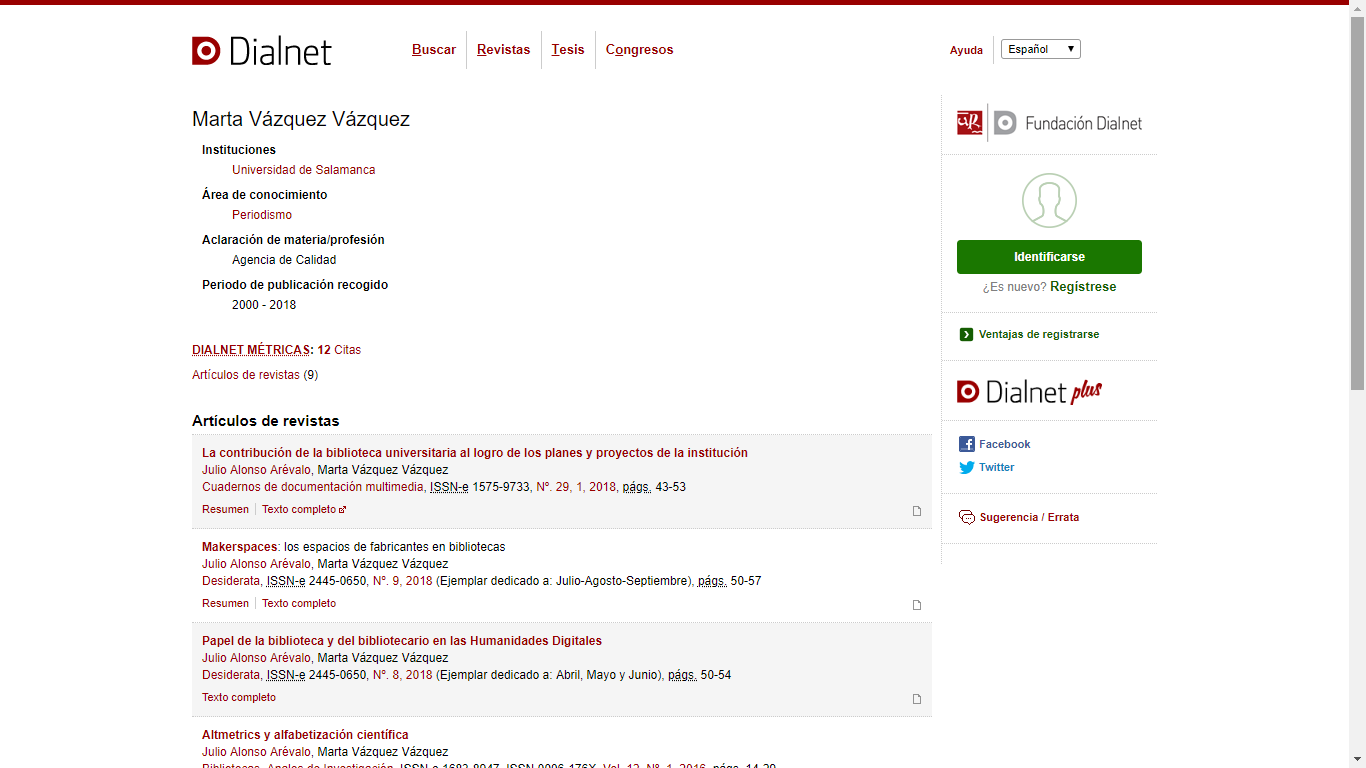 Ir a Dialnet
Buscar perfil
Exportar en RIS a un gestor de referencias
ORCID. Desde el gestor exportar en BibText
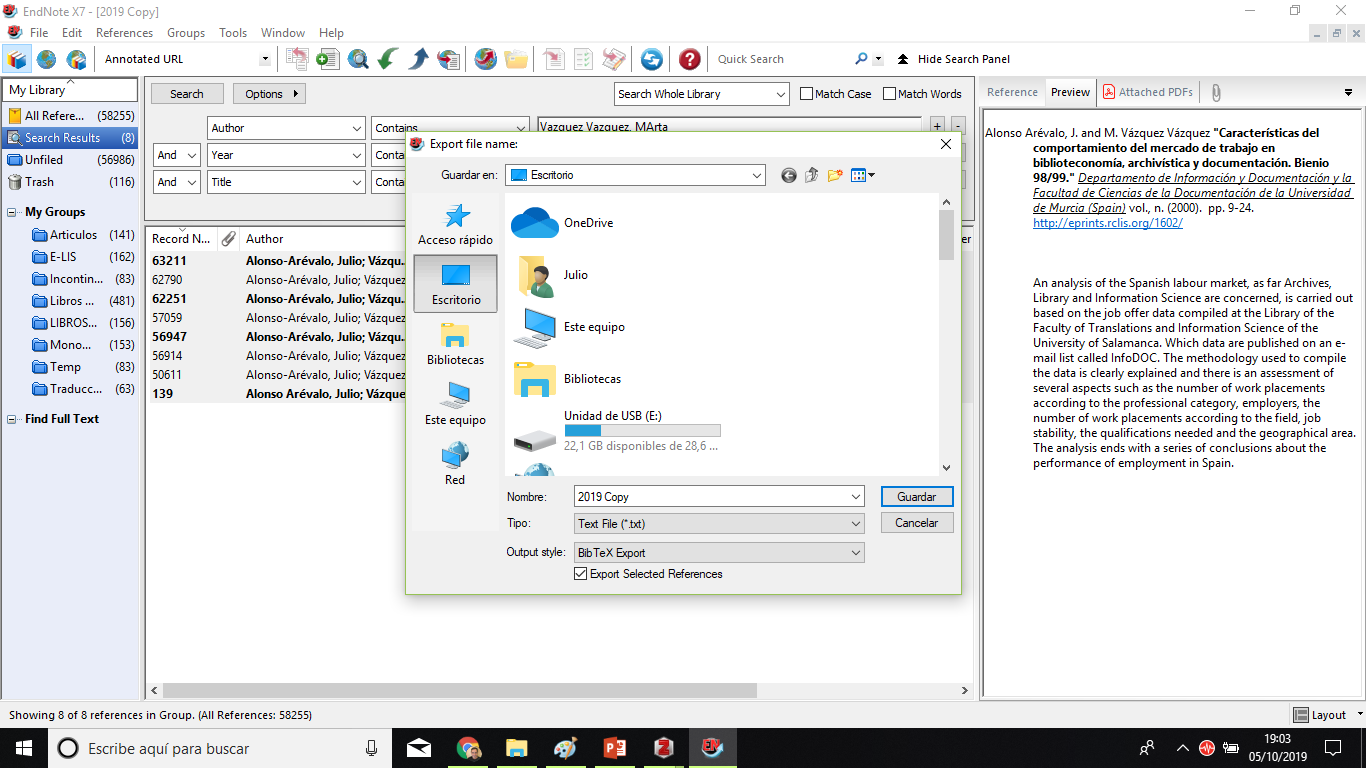 ORCID. Agregar en BibTex desde ORCID
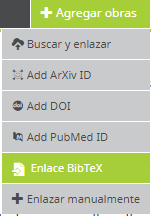 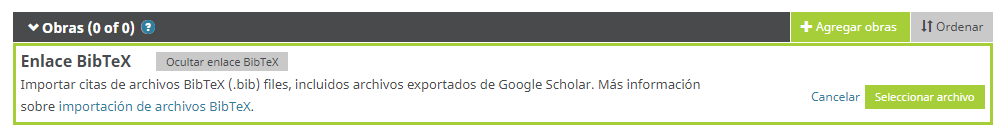 ORCID. Obras incorporadas a ORCID desde BibText
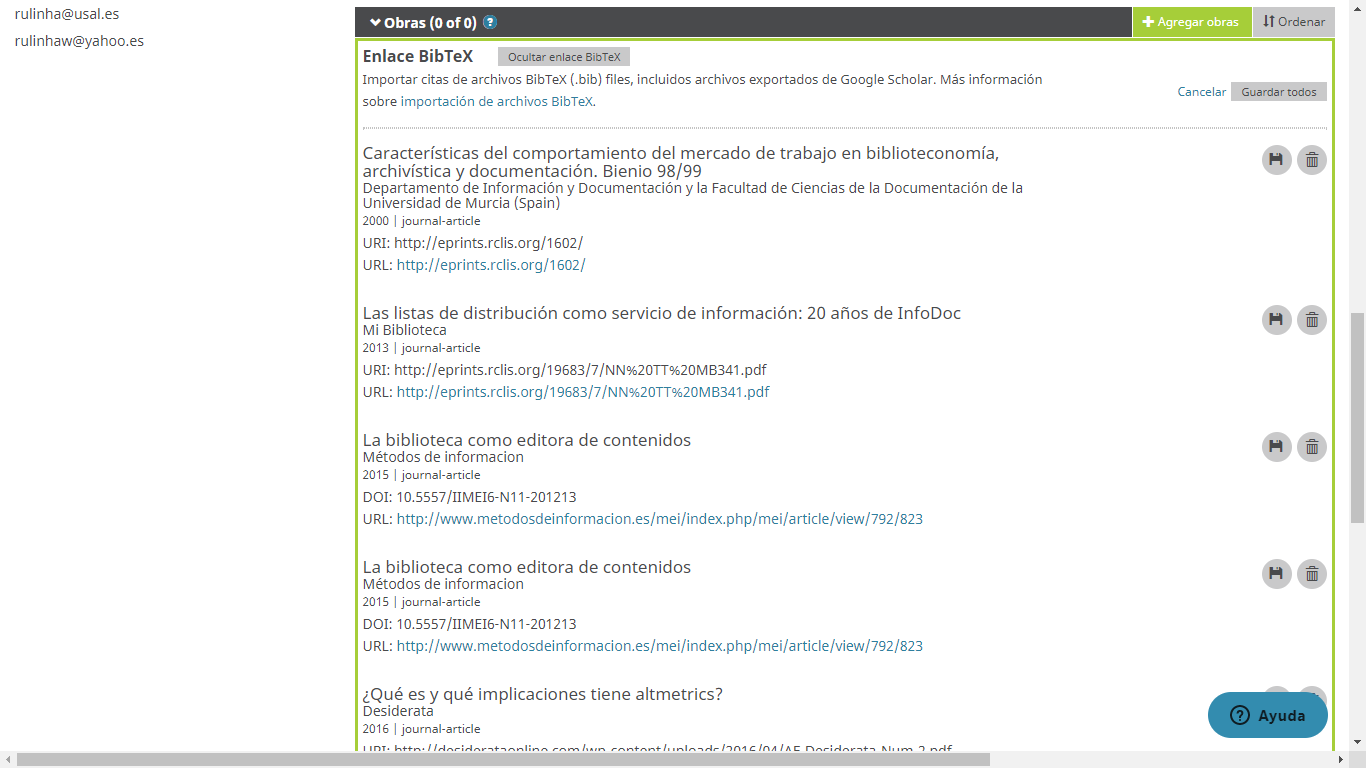 ORCID. Incorporar obras manualmente
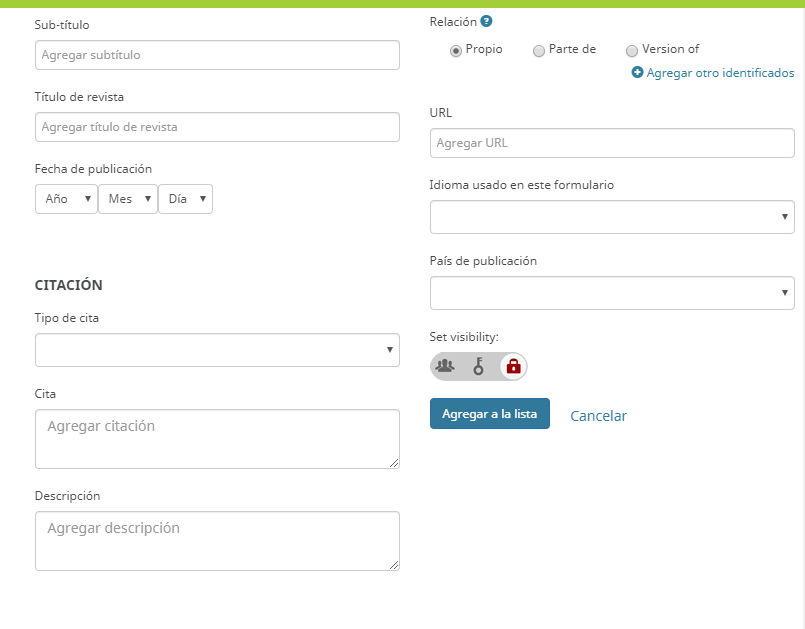 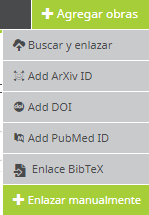 ORCID. Incorporar obras manualmente
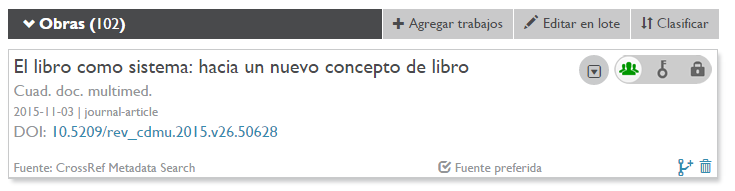 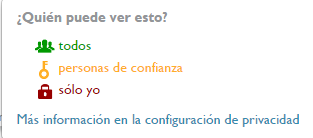 Es importante que sea visible para TODOS
ORCID. Utilizar ORCID
PASO 3. Utilizar ORCID
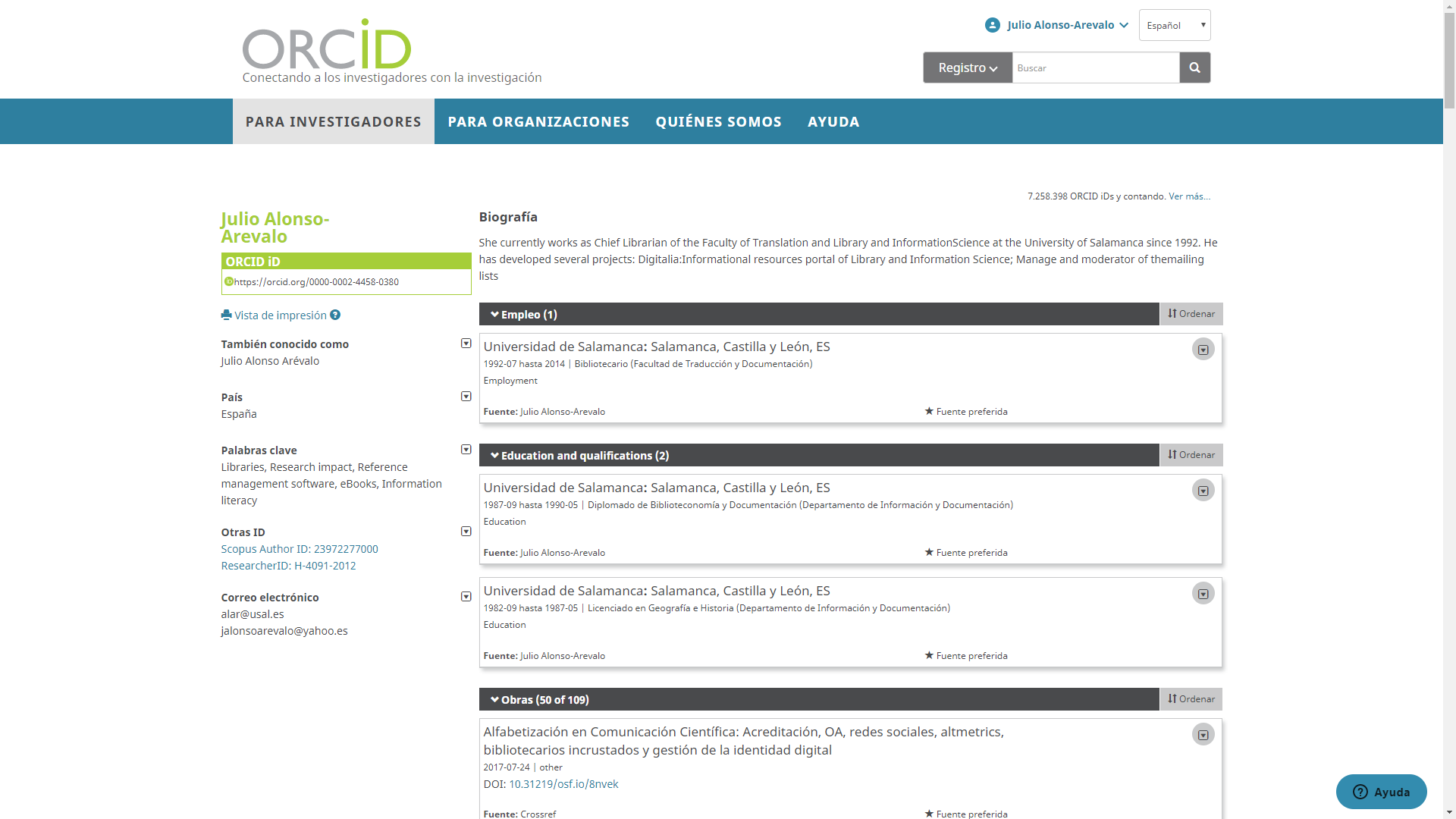 ORCID. Utilizar ORCID
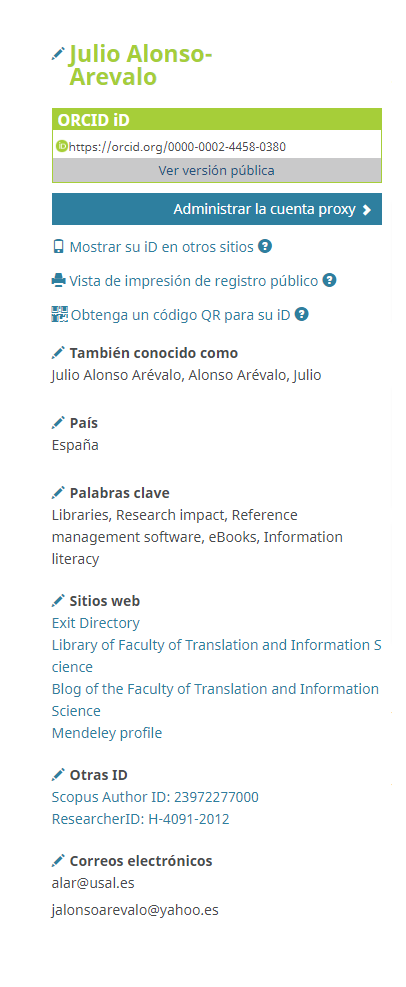 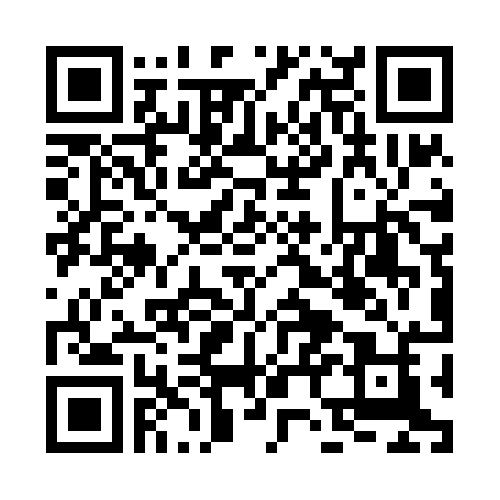 QrORCID
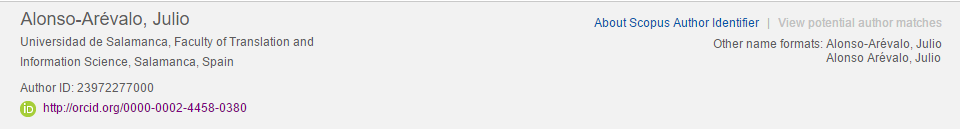 Nombres alternativos
Registro y nº ORCID
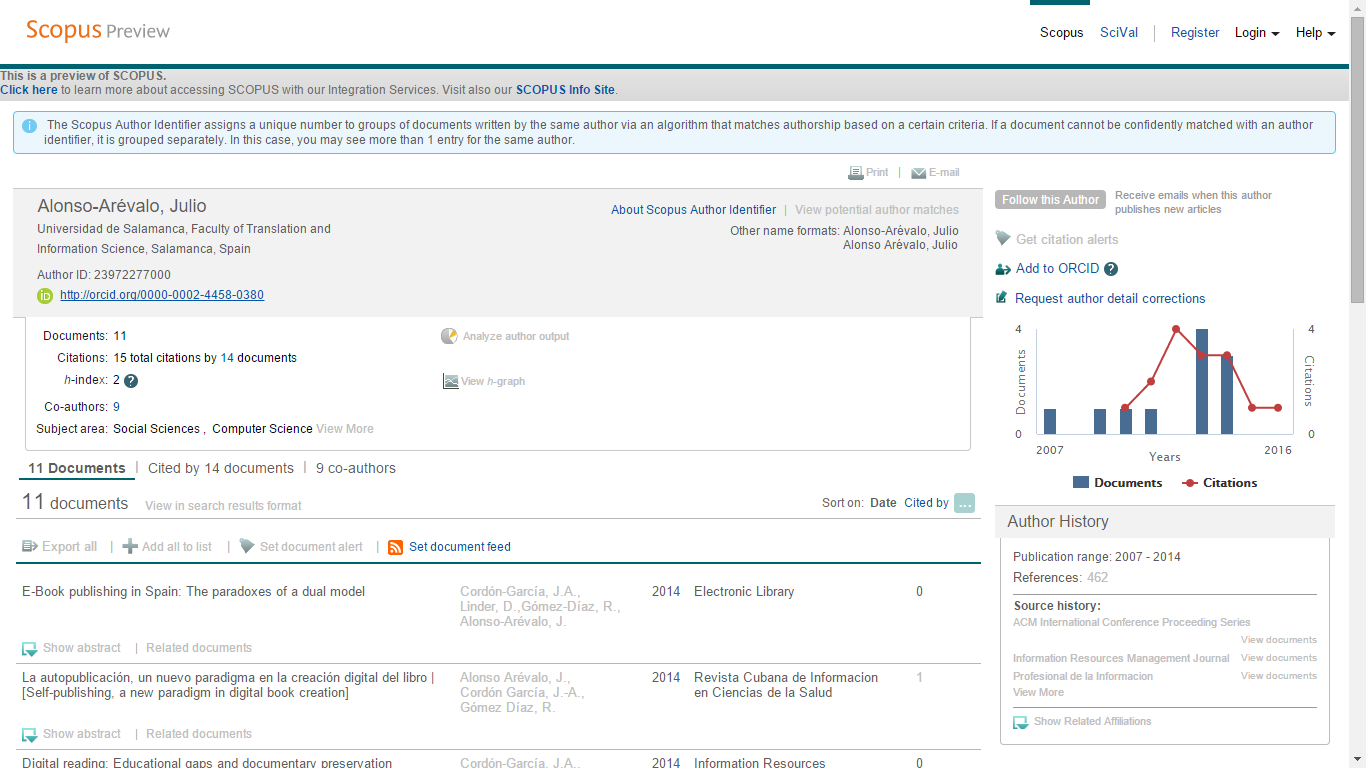 Información de ORCID al consultar SCOPUS